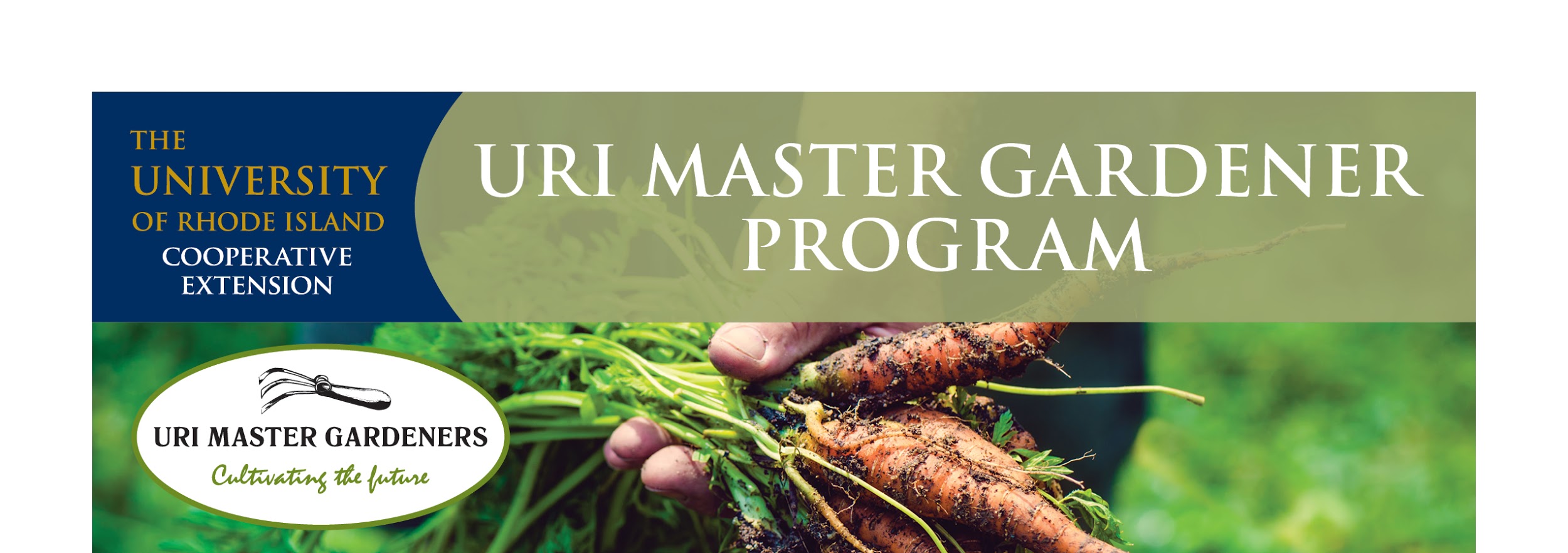 Garden Open House @ Daggett Farm*
Slater Park | 451 Newport Avenue, Pawtucket, RI*Find us in the greenhouses and in the garden behind the zoo!

Saturday, May 18th, 201910:00 a.m. – 2:00 p.m. Rain or ShineFREE AND OPEN TO ALL!
Ask a Master Gardener & FREE Soil pH Testing
Volunteers will be available to answer your gardening questions and 
help you assess your soil! Bring a sample.  Learn more: uri.edu/mastergardener/soil-testing-service
Hands-On Learning Activities
Container Gardening Demonstration!
Children's Gardening Program!
Garden Tours!
Kiosks & Displays
Bees & Pollination
Water Conservation^^
The Worm Ladies
Mushrooms
And more!
Food from Len’s Food Service
^^ Rain Barrel Raffle for Pawtucket Residents!
Sponsored by: URI Master Gardener Program, Daggett Farm Greenhouse, Arc of Blackstone Valley
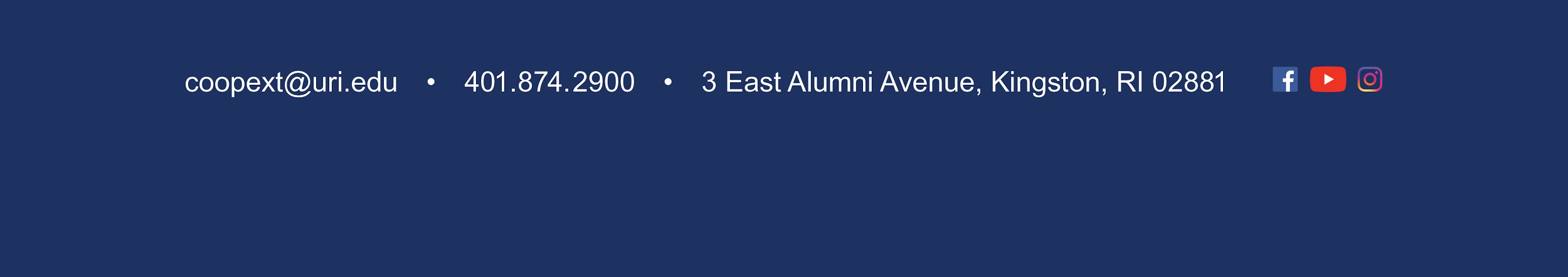